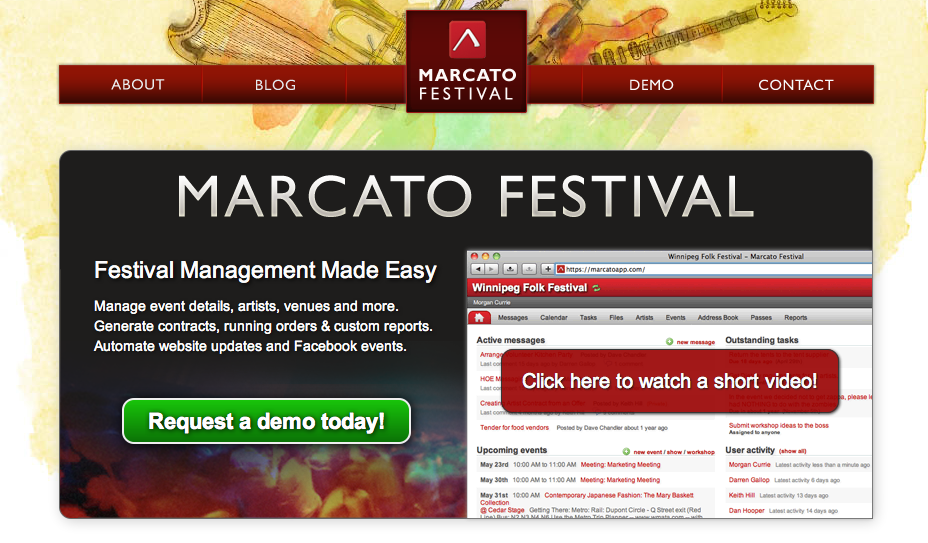 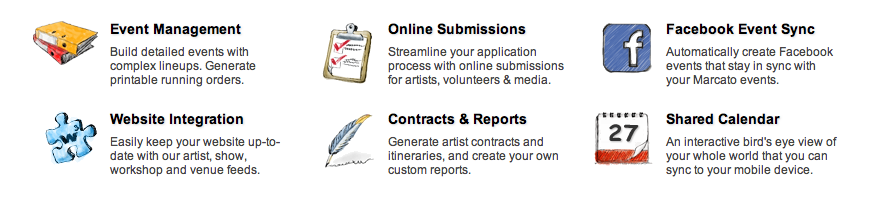 [Speaker Notes: Introduction of me
Introduction of Marcato. When founded, our current clients
Celtic Colours, Canada Games, Luminato, The Stan Rogers Folk Festival, Winnipeg Folk Festivals, Halifax Pop Explosion, Peats Ridge and Sydney Blues Festival in Australia]
Festivals Built On Passion
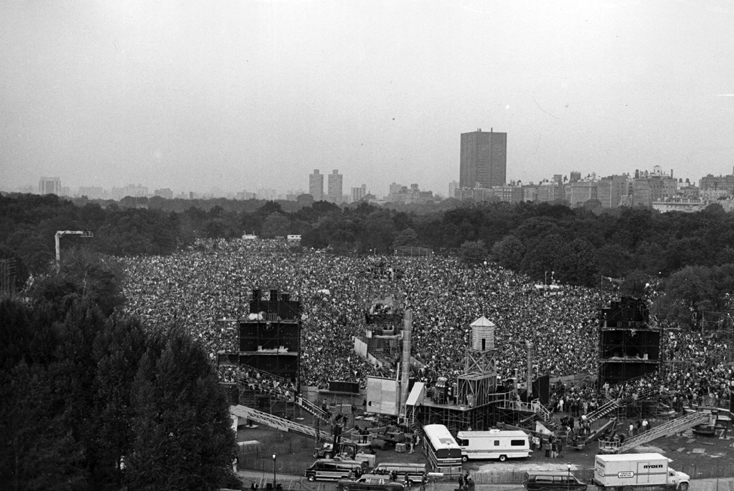 [Speaker Notes: Festivals are built on Passion
Passion for music, passion for the community, 
The problem is the volume of logistics can get in the way. Spend more time growing your festival, working with artists and your community and less time copy and pasting and entering data]
YOU’RE ONLY USING 10% OF MY BRAIN!!
[Speaker Notes: Then computers came, they were supposed to help]
The SolutionOption 1
Build your own solution
Product planning and scope document
Initial development costs
Alpha, beta process
Tweaks
Hosting, support
Training 
TOTAL = x times 3 then more money each time the space and your needs changes….
The SolutionOption 2
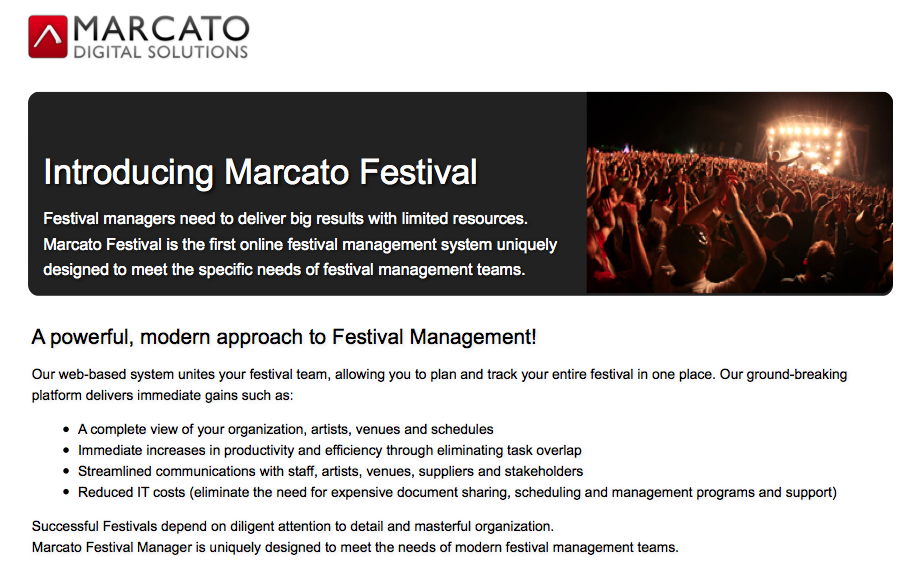 [Speaker Notes: The idea here is to produce big results with limited resources
All of your festival data in one place
- Working more efficiently
- Streamlined communication with your staff, team, volunteers and artists
- Reduced IT costs. It does not make sense for everyone to build custom systems from scratch]
Get More info
marcatofestival.com/eurosonic
darren@marcatodigital.com
twitter.com/darrengallop
I AM HERE UNTIL SUNDAY MORNING IF YOU WANT TO CHAT!
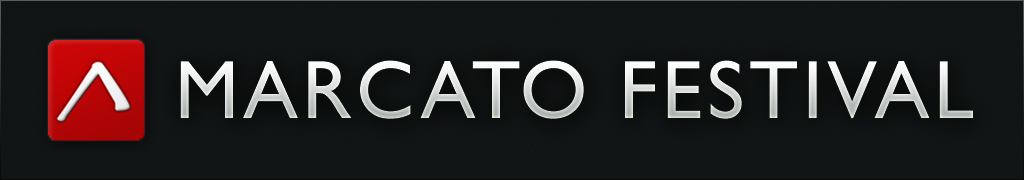